BIOMAS
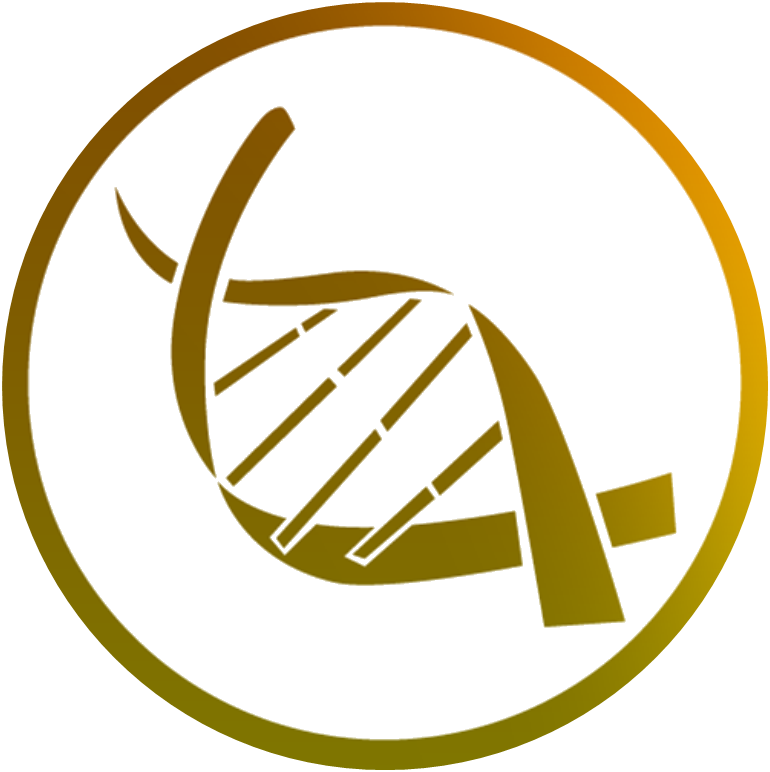 Biologia Prof. Dani Martins
Tundra
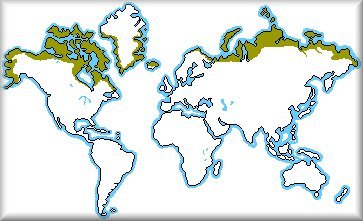 A tundra é uma vegetação proveniente do material orgânico que aparece no curto período de degelo durante a estação "quente" das regiões de clima polar, apresentando assim apenas espécies de que se reproduzem rapidamente e que suportam baixas temperaturas.
Essa vegetação é um enorme bioma que ocupa aproximadamente um quinto da superfície terrestre. Aparece em regiões como o Norte do Alasca,e do Canadá, Groenlândia, Noruega, Suécia, Finlândia e Sibéria
www.geocities.com
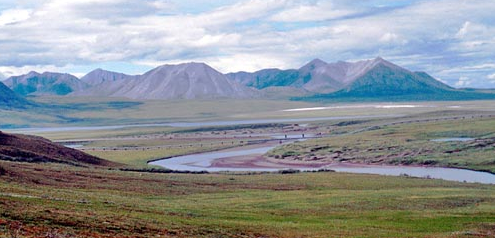 Taiga
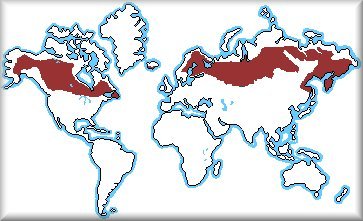 Embora existam áreas muito perto de zonas polares, o bioma que mais caracteriza o clima subpolar será, possivelmente, a taiga. 

A taiga não é mais do que uma designação para a floresta de coníferas (por os frutos das suas árvores se agruparem em pinhas de forma cônica). 

A taiga é a mais extensa floresta do mundo, estendendo-se nas regiões setentrionais da América, da Ásia e da Europa.
www.geocities.com
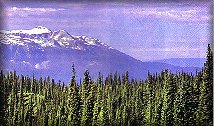 TAIGA ou FLORESTA BOREAL
- OCORRE APENAS NO HEMISFÉRIO NORTE, LAT. 50o e 60o N.
- FLORESTA HOMOGÊNEA FORMADA PÔR CONÍFERAS: ABETOS  E PINHEIROS (ACICULIFOLIADAS) RESISTENTES E PERENES.
- ESCANDINÁVIA E CANADÁ UTILIZAM COMO MATÉRIA-PRIMA NA INDÚSTRIA  DE PAPEL E CELULOSE.
TAIGA ou FLORESTA BOREAL
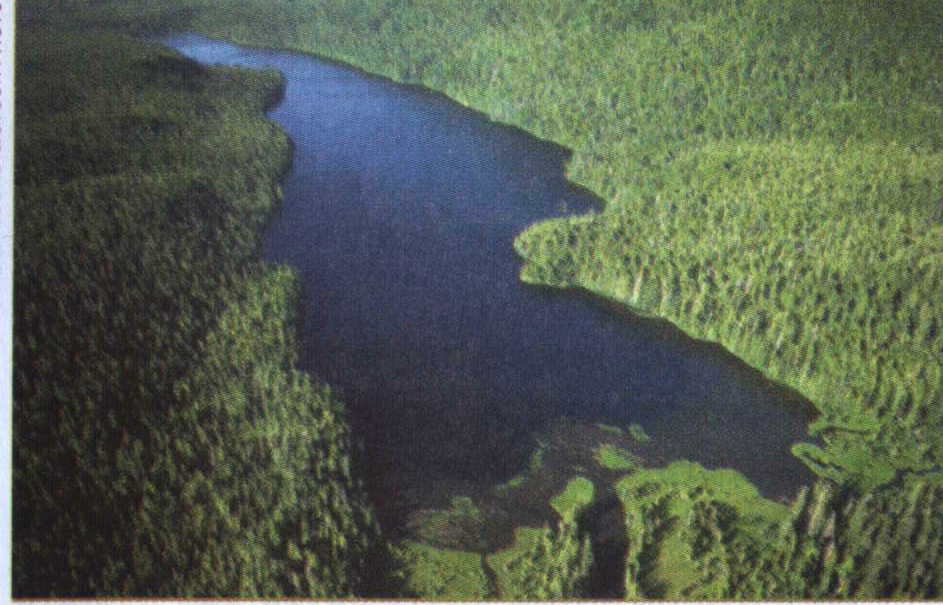 TAIGA ou FLORESTA BOREAL
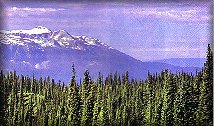 TAIGA ou FLORESTA BOREAL
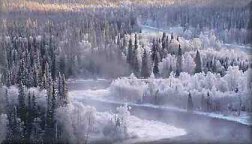 TAIGA ou FLORESTA BOREAL
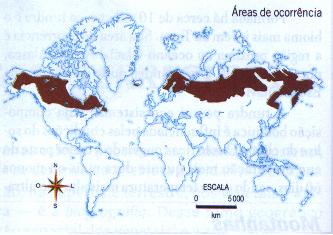 TAIGA ou FLORESTA BOREAL
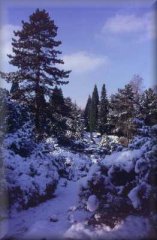 FLORESTA TEMPERADA
- TÍPICA DO CLIMA TEMPERADO E ESTAÇÕES BEM DEFINIDAS.
- RECOBRIA ÁREAS QUE  SÃO DENSAMENTE POVOADAS.
- FLORESTA DECÍDUA (PERDE FOLHAS NO INVERNO).
- NÃO SÃO HOMOGÊNEAS. HÁ ESPÉCIES PERENES COMO FLORES, TAPETES DE MUSGOS E COGUMELOS.
- EM REGIÕES MAIS  CHUVOSAS APARECEM ÁRVORES  DE GRANDE PORTE.
FLORESTA TEMPERADA
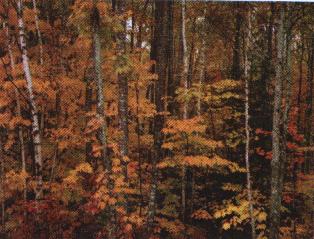 FLORESTA TEMPERADA
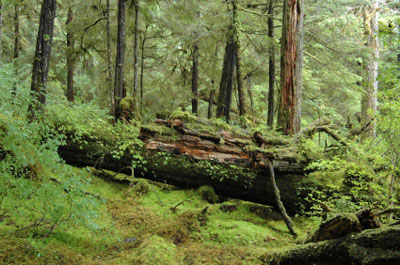 FLORESTA TEMPERADA
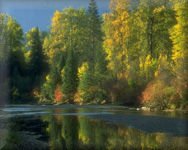 FLORESTA TEMPERADA
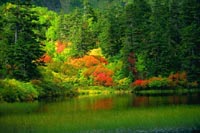 FLORESTA TEMPERADA
CADUCIFÓLIAS
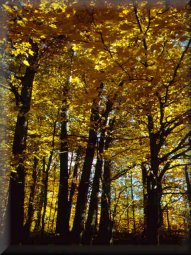 FLORESTA TEMPERADA
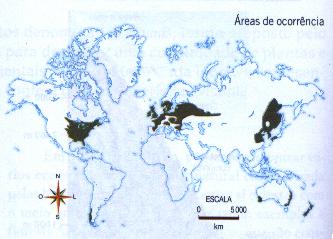 FORMAÇÕES MEDITERRÂNEAS
- TAMBÉM  CONHECIDO COMO BOSQUES ESCLERÓFILOS.
- VEGETAÇÃO CARACTERÍSTICA DAS MARGENS DO MEDITERRÂNEO. PORÉM APARECE EM OUTRAS PARTES DO MUNDO.
- BIOMA MARCADO POR UMA ESTAÇÀO SECA E QUENTE.
- FORMADO POR VEGETAÇÃO ARBUSTIVA OU  BOSQUES DE ÁRVORES  DE FOLHAS DURAS (ESCLERÓFILAS).
FORMAÇÕES MEDITERRÂNEAS
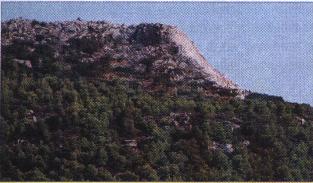 FORMAÇÕES MEDITERRÂNEAS
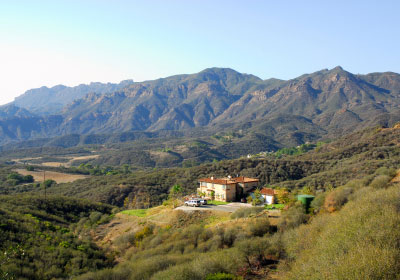 FORMAÇÕES MEDITERRÂNEAS
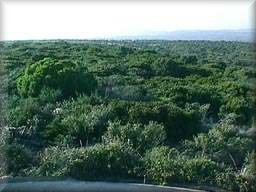 FORMAÇÕES MEDITERRÂNEAS
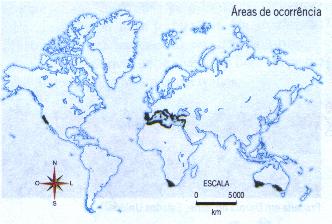 ESTEPES
- BIOMA  SECO, FRIO E COM VEGETAÇÃO RASTEIRA.
- APARECEM NO ECÓTONO ( ZONA DE TRANSIÇÃO) DESERTO-SAVANA.
- NESSE DOMÍNIO OS VERÕES SÃO QUENTES E OS INVERNOS RIGOROSOS.
-  COM UM POUCO MAIS DE CHUVA A ESTEPE PODE SER CLASSIFICADA COMO PRADARIA.
ESTEPES
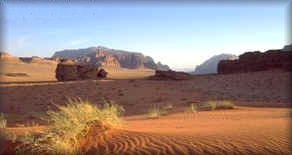 ESTEPES
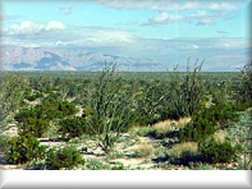 Transição entre o deserto e a savana
ESTEPES
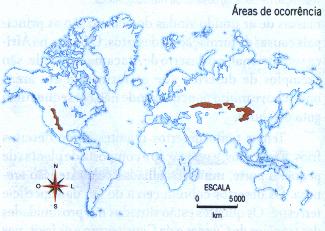 ESTEPES
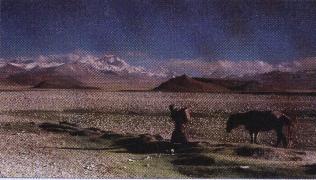 PRADARIAS
- VEGETAÇÃO HERBÁCEA.
- PRADARIA: AM. DO NORTE,  PAMPAS: AM. DO SUL.
- NO SUL RECEBEM MAIS CHUVA.
- APRESENTAM-SE  GERALMENTE EM  RELEVO SUAVEMENTE INCLINADO.
PRADARIAS
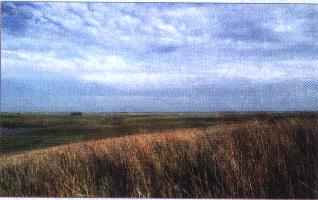 PRADARIAS
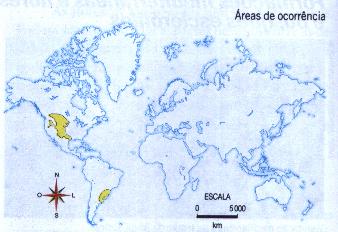 SAVANAS
- TÍPICAS DE  CLIMA TROPICAL. UMA ESTAÇÃO SECA E OUTRA CHUVOSA.
- HÁ VÁRIOS TIPOS. AS MAIS CONHECIDAS SÃO AFRICANAS COM UMA ZOOGEOGRAFIA MUITO RICA: LEÕES, ZEBRAS, GIRAFAS, ELEFANTES, GAZELAS E OUTROS.
- NA AM. SUL OCUPAM ÁREAS NA COLÔMBIA E VENEZUELA: LHANOS.
- NO BRASIL APARECE COMO CERRADO EM GRANDE PARTE DO CENTRO-OESTE. COMPOSTA DE ARBUSTOS E GRAMÍNEAS
- ENCONTRADO NA AUSTRÁLIA: DESTAQUE PARA EUCALIPTO
- NA ÍNDIA DENOMINADO DE JUNGLE.
SAVANAS
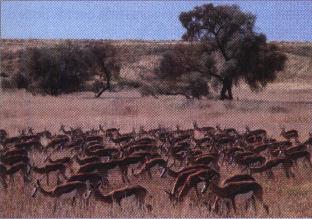 SAVANAS
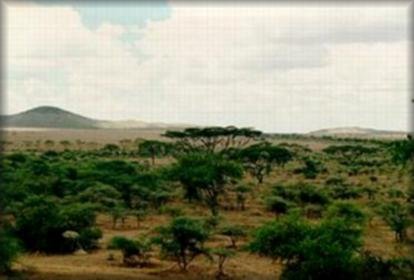 SAVANAS
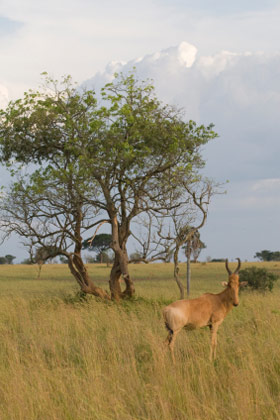 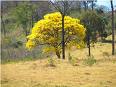 SAVANAS
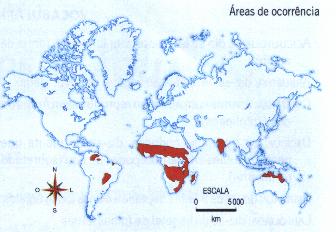 FLORESTAS TROPICAIS
- ÁREA DE OCORRÊNCIA DELIMITADA PELOS TRÓPICOS.
- ELEVADA TEMPERATURA E GRANDE PLUVIOSIDADE.
- SÃO HETEROGÊNEAS, PERENES, HIGRÓFILAS, LATIFOLIADAS.
- MAIOR BIODIVERSIDADE ENTRE OS BIOMAS.
- PRÓXIMA AO EQUADOR SÃO MAIS DENSAS  E ESTRATIFICADAS.
FLORESTAS TROPICAIS
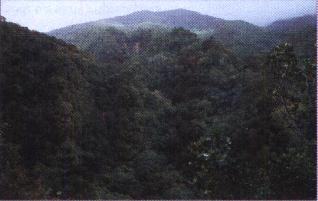 FLORESTAS TROPICAIS
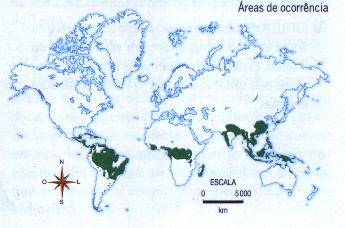 DESÉRTICA
- ADAPTAM-SE À  ESCASSEZ DE ÁGUA. ALGUNS CASOS DE XEROFILIA  EXTREMA.
- POSSUEM ESPINHOS PARA DIMINUIR A  EVAPOTRANSPIRAÇÃO, CAULES COBERTOS COM CAMADA DE CERA PARA IMPEDIR A EVAPORAÇÃO E RAÍZES LONGAS PARA ABSORÇÃO DE UMIDADE.
- VEGETAÇÃO DESÉRTICA É  CHAMADA DE  XEROMORFAS.
DESÉRTICA
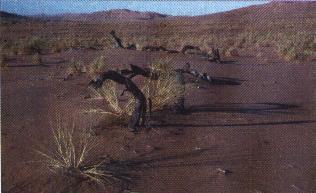 DESÉRTICA
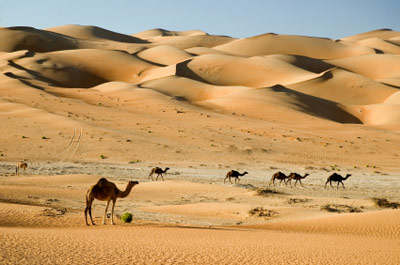 DESÉRTICA
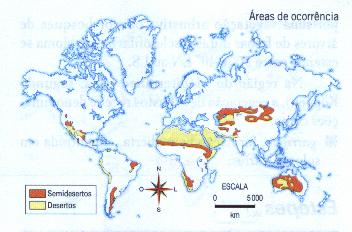 Biomas Brasileiros
Biomas são grandes estruturas ecológicas com fisionomias distintas encontradas nos diferentes continentes, caracterizados principalmente pelos fatores climáticos (temperatura e umidade) e formações vegetais relacionados à latitude.
São eles:
Floresta Amazônica (Hiléia)
Floresta Pluvial Costeira (Floresta Atlântica)
Floresta de Araucárias
Cerrado
Pampa
Caatinga
Floresta de Cocais (Babaçuais)
Pantanal mato-grossensse
Manguezais
FLORESTA DE COCAIS
FLORESTA DE ARAUCARIA
Floresta Amazônica ( floresta equatorial/tropical)
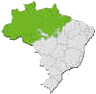 Localiza-se na região norte do Brasil
Precipitações pluviométricas superior a 1.800mm/ano Chuvas frequentes e abundantes
Grande biodiversidade (maior do mundo)
Floresta apresenta diversos estratos
floresta Latifoliada, perene
Apresentam raízes tabulares responsáveis pela sustentação das plantas
Árvore mais conhecida da região é a seringueira
São abundantes também as epífitas (bromélias)
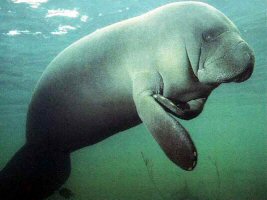 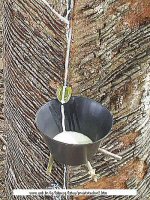 peixe-boi
seringueira
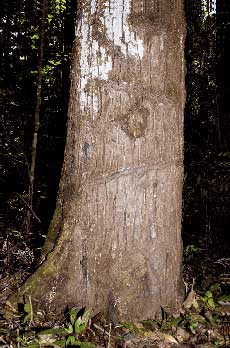 Plantas Epífitas
Raizes tabulares
Região da bacia amazônica ostenta a maior variedade de aves, primatas, roedores, jacarés, sapos, insetos, lagartos e peixes de água doce de todo o planeta.

Por ali circulam 324 espécies de mamíferos, como a onça-pintada, a ariranha, a preguiça e o macacos.

Vivem cerca de 25% da população de primatas do globo e 70 das 334 espécies de papagaios existentes.

Com relação a peixe de água doce, concentra de 2500 a 3000 espécies diferentes. Só no Rio Negro podem ser encontradas 450 espécies enquanto que na Europa não se contam mais de 200.
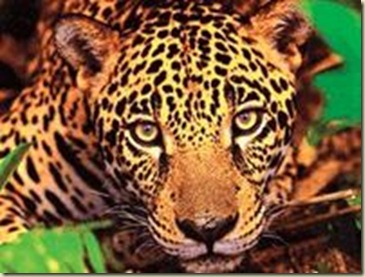 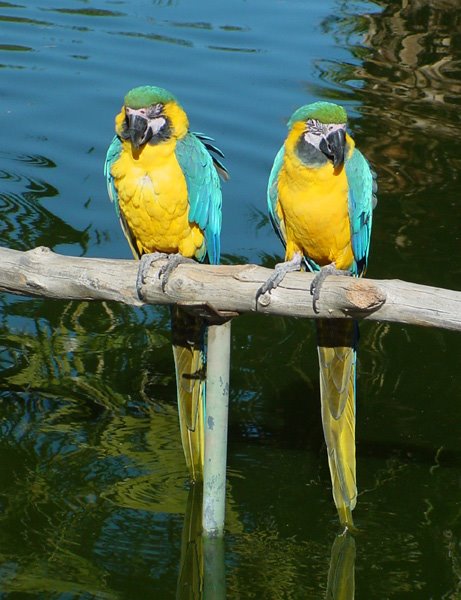 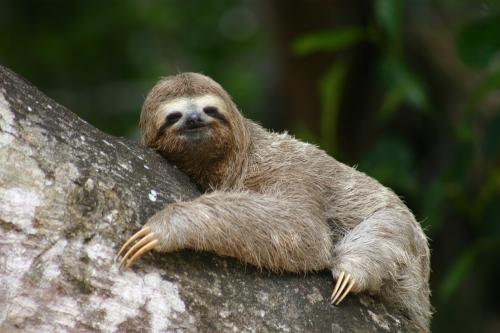 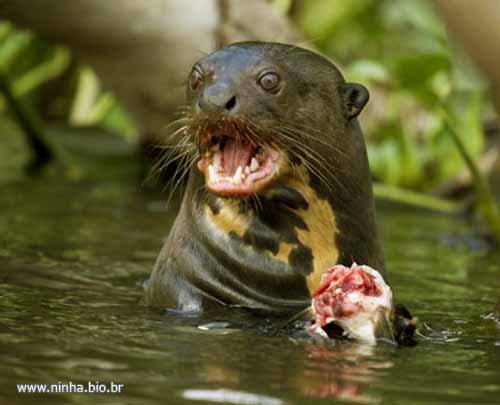 CERRADO
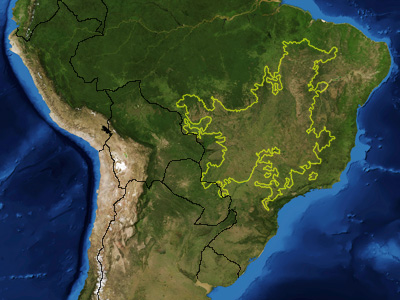 Situa-se nos estados de Minas Gerais, Goiás, Tocantins, Mato Grosso, Mato Grosso do Sul e no oeste de São Paulo e Paraná

Trata-se de um bioma do tipo savana, com vegetação arbórea esparsa formada por pequenas árvores e arbustos

Solo pouco nutritivo (pobre)

Data de cerca de 65 milhões de anos

Vegetação arbustiva com caules retorcidos (pequeno porte)

Burití,indaiá, araçá, tamanduá-bandeira, lobo-guará, onla-pintada.
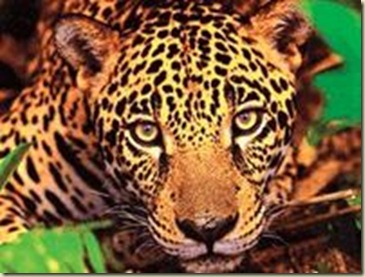 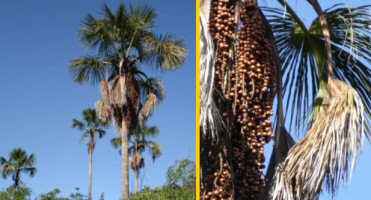 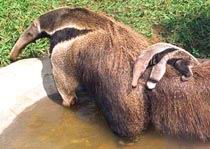 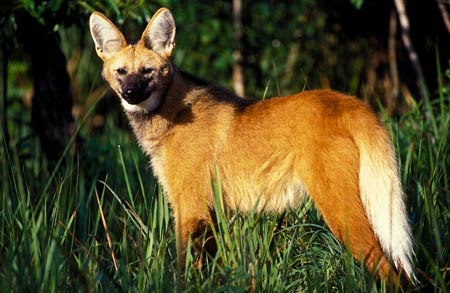 Mata atlântica
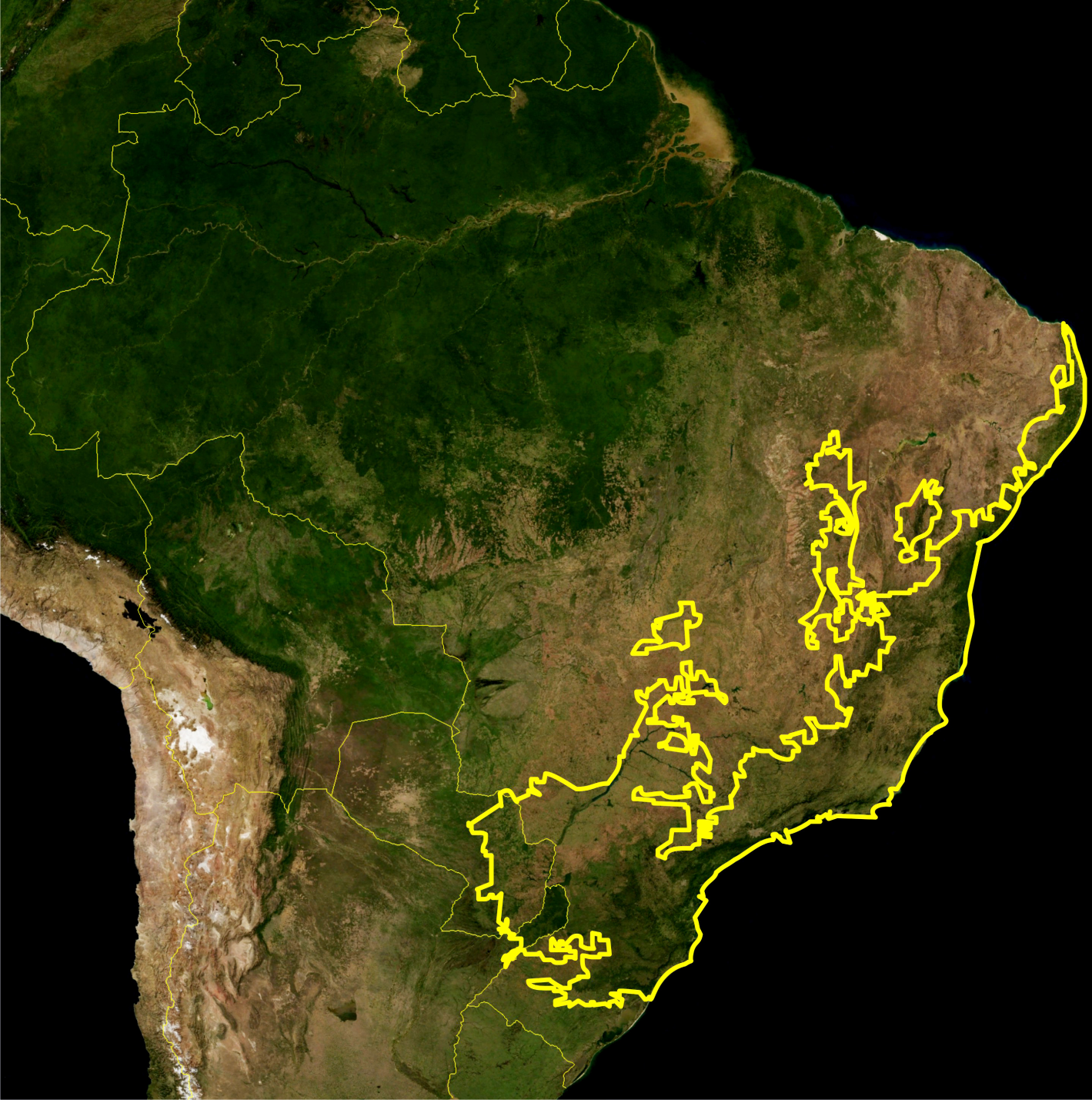 Região litorânea (Rio Grande do Sul ao Rio Grande do Norte)
Árvores altas, floresta densa
Grande biodiversidade
pau-brasil, ipê-roxo, angico, manacá-da-serra, onça-pintada, anta, queixada, mico-leão-dourado.
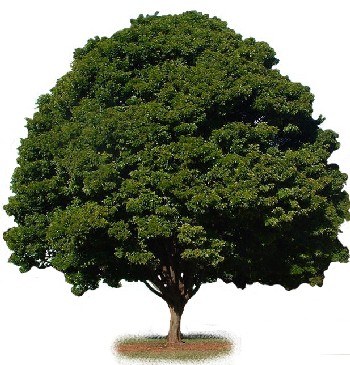 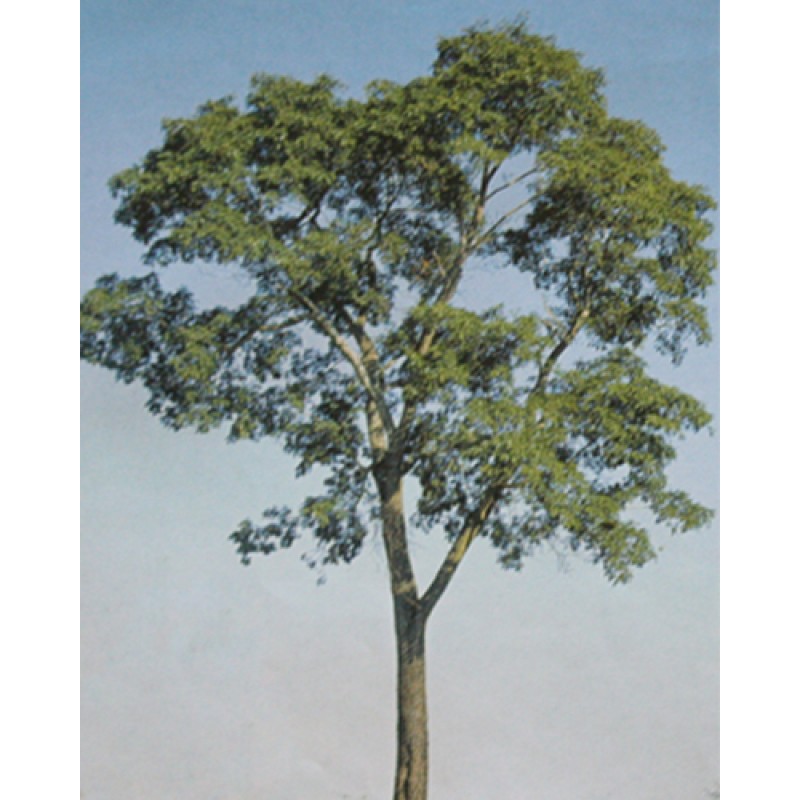 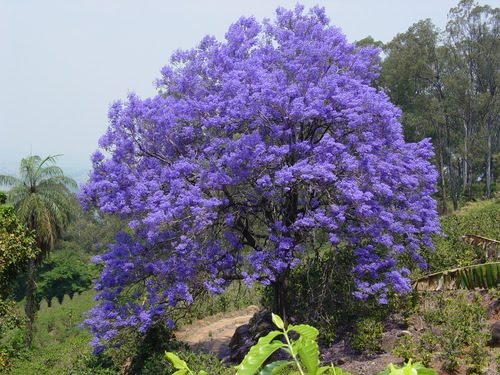 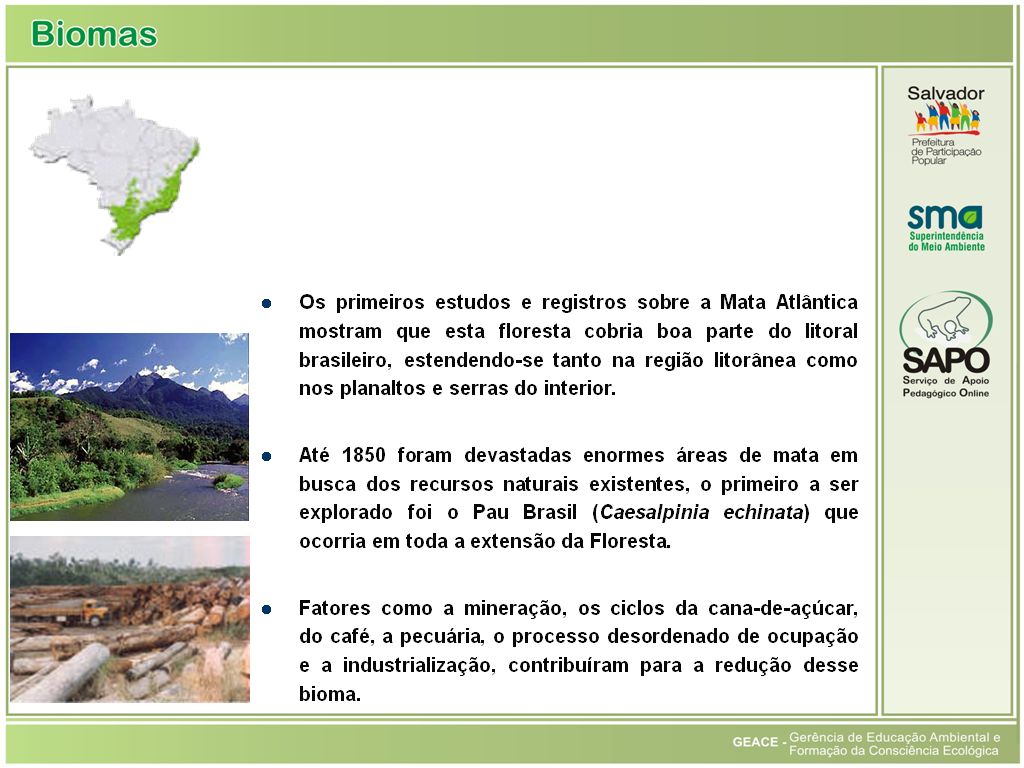 FLORESTAS DE ARAUCÁRIA
Situa-se em certas regiões os estados do RS, SC, PR, SP
Índices pluviométricos em torno de 1400mm anuais
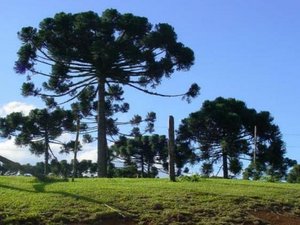 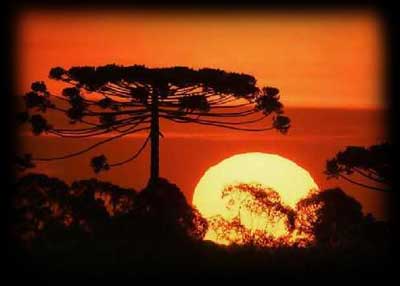 Floresta de araucárias
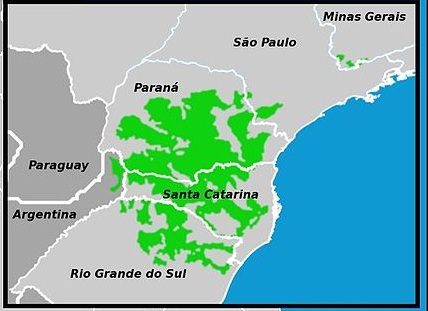 Apresenta 3 estratos bem definidos:
Arbóreo: Pinheiro –do- paraná (Araucaria angustifolia) e Podocarpus
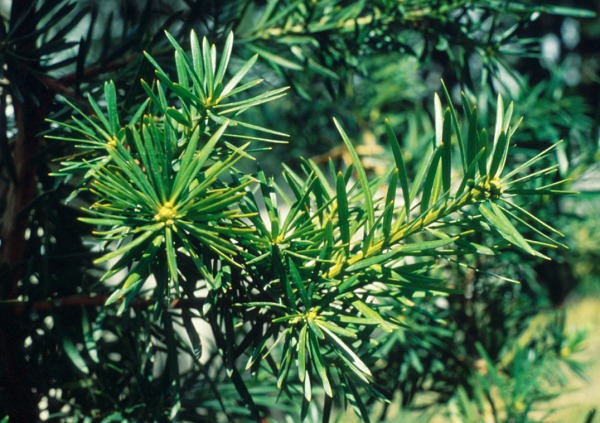 Estrato Arbustivo:
Muito denso
Diversos tipos de arbustos e samabaias (Dicksonia)
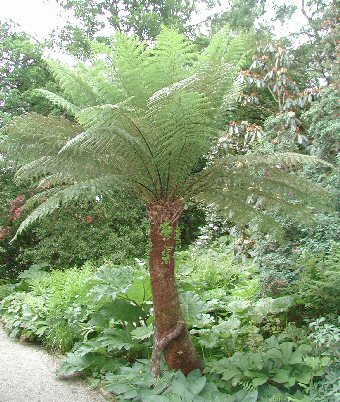 Os “troncos”  destas samambaias são formados por rizomas secos e compactados - o xaxim-
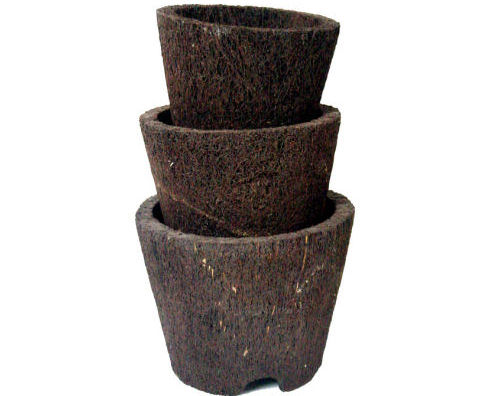 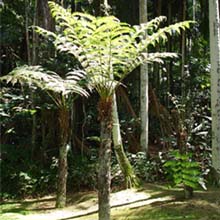 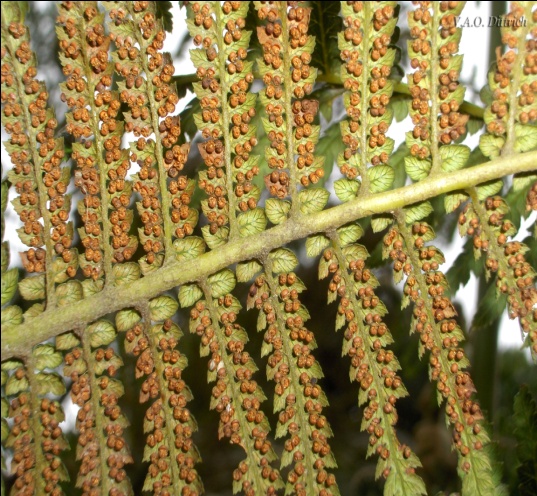 Estrato Herbaceo
Vegetação rasteira, epífitas como orquídeas e bromélias
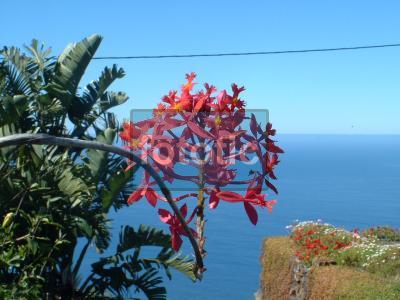 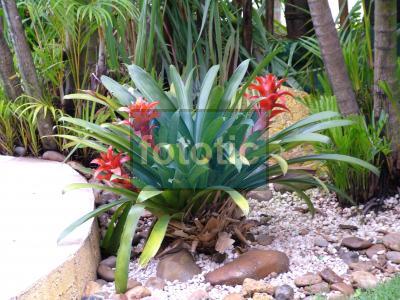 Fauna
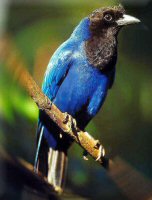 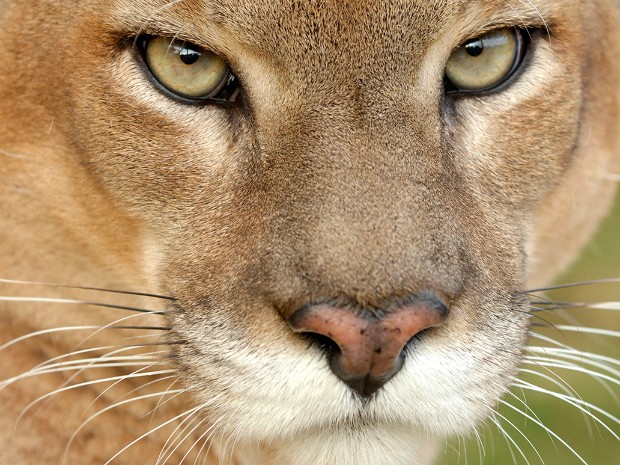 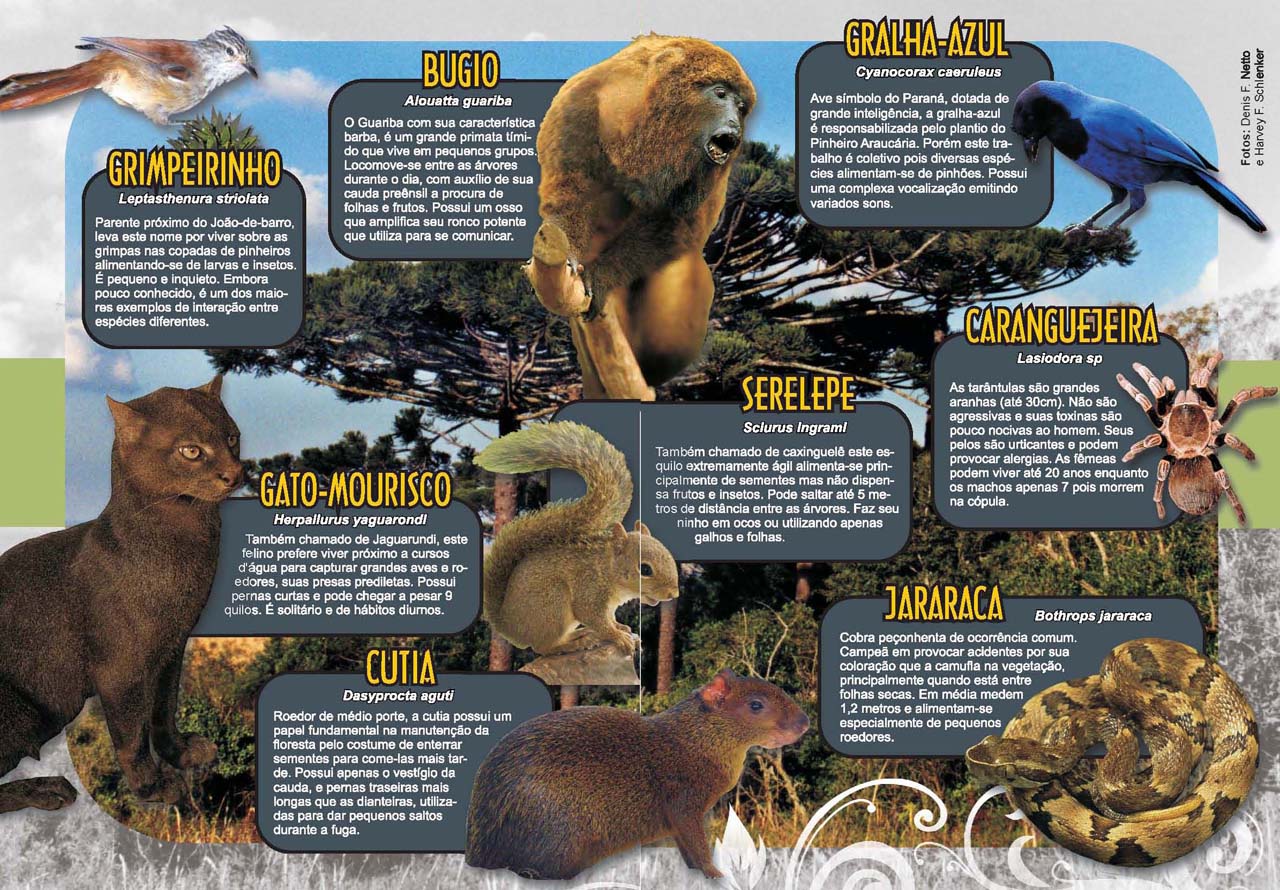 Manguezal
Amapá até Santa Catarina
foz dos rios, onde há água salobra
solos são lodosos e ricos em nutrientes
berçários naturais de muitas espécies de caranguejos, peixes e aves
raízes-escoras
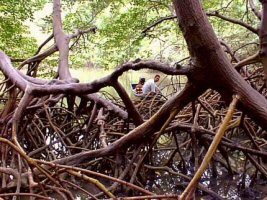 Agricultores e pecuaristas foram atraídos para a região devido ao seu solo fértil e condições naturais favoráveis, o que ocasionou uma desordenada expansão, gerando um acelerado desgaste do solo e iniciando um processo de desertificação em algumas áreas desse bioma.
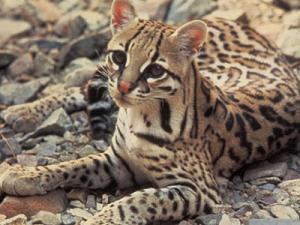 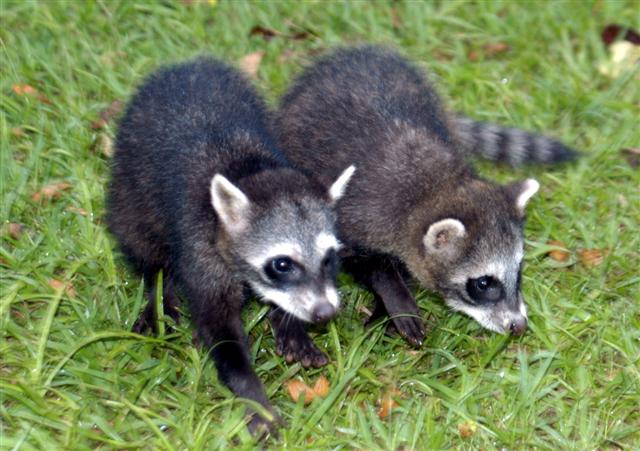 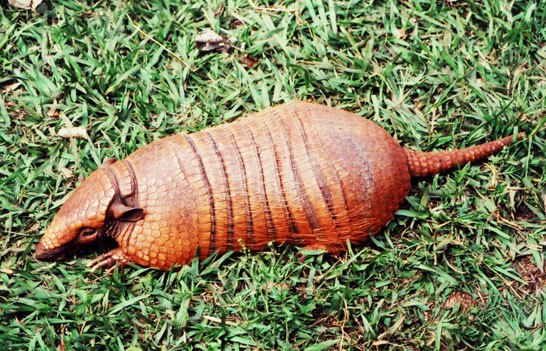 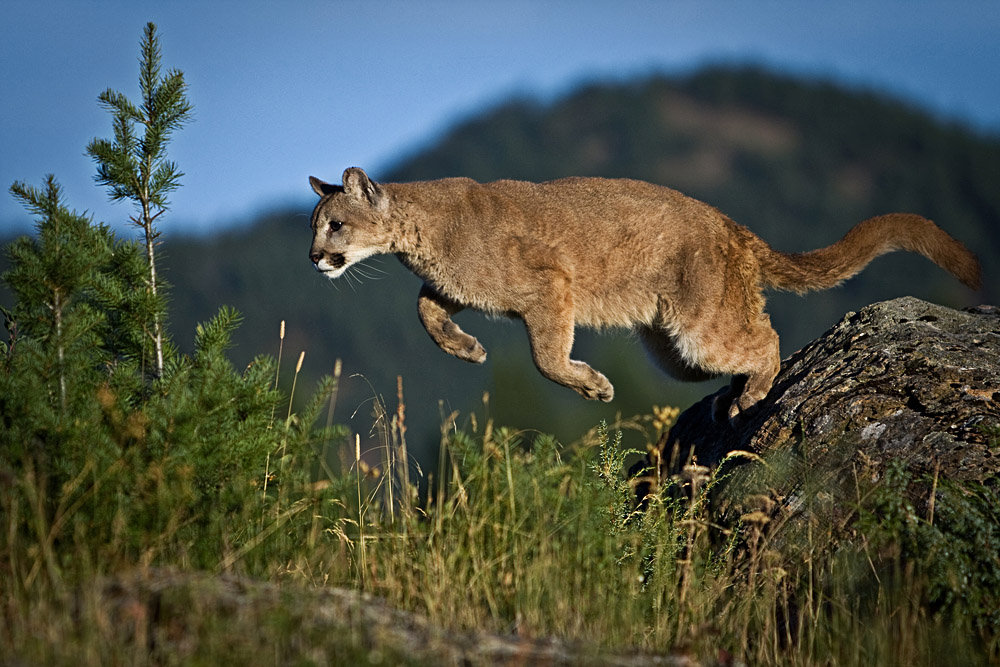 Caatinga
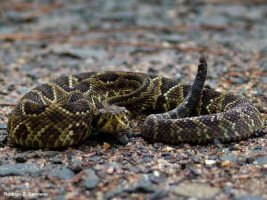 REGIÃO NORDESTE
PLANTAS XERÓFITAS (CÁCTUS)
BIODIVERSIDADE ALTA (ARTRÓPODES)
LONGOS PERÍODOS DE ESTIÁGEM
Gambá, gralha, veado-catingueiro
cascavel
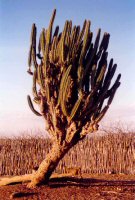 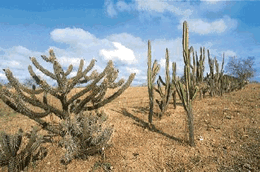 mandacaru
Abrange os estados do Ceará, Rio Grande do Norte, Paraíba, Pernambuco, Sergipe, Alagoas, Bahia, sul e leste do Piauí e norte de Minas Gerais.

Possui um clima semi-árido com temperaturas médias anuais entre 27ºC e 29ºC, e índices pluviométricos irregulares variando de 250 a 1000mm por ano, concentrando-se durante 3 a 5 meses. Na estação seca a temperatura do solo, que é raso, pedregoso e alcalino, pode chegar a 60ºC.
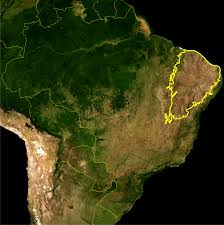 VISÃO DA CAATINGA EM ÉPOCA DE ESTIAGEM
VISÃO DA CAATINGA EM ÉPOCA DE CHUVA
Mata de cocais
A mata de cocais situa-se entre a floresta amazônica e a caatinga. 
São matas de carnaúba, babaçu, buriti e outras palmeiras. 
Vários tipos de animais habitam esse ecossistema, como a araracanga e o macaco cuxiú.
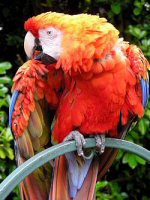 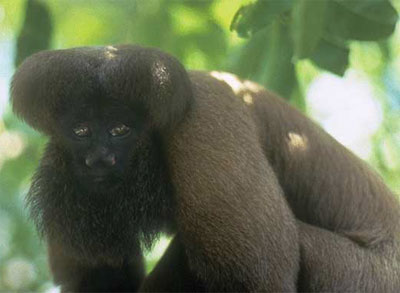 Araracanga
macaco cuxiú.
Restinga
Encontramos nesse ecossistema animais como maria-farinha, besourinho-da-praia, 
viúva-negra, gavião-se-coleira, coruja-buraqueira, tiê-sangue e perereca, entre outros. 
Como exemplos de plantas características da restinga podemos citar: sumaré, aperta-goéla, 
açucena, bromélias, cactos, coroa-de-frade, aroeirinha, jurema e taboa
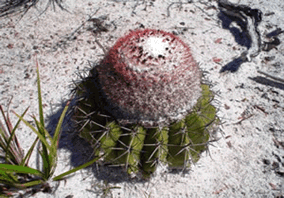 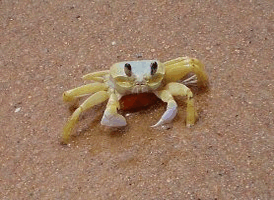 coroa-de-frade
Maria-farinha
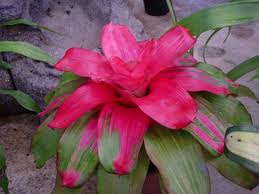 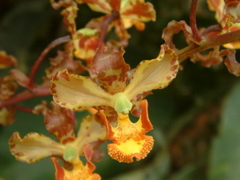 bromélias
sumaré
PANTANAL MATO-GROSSENSE
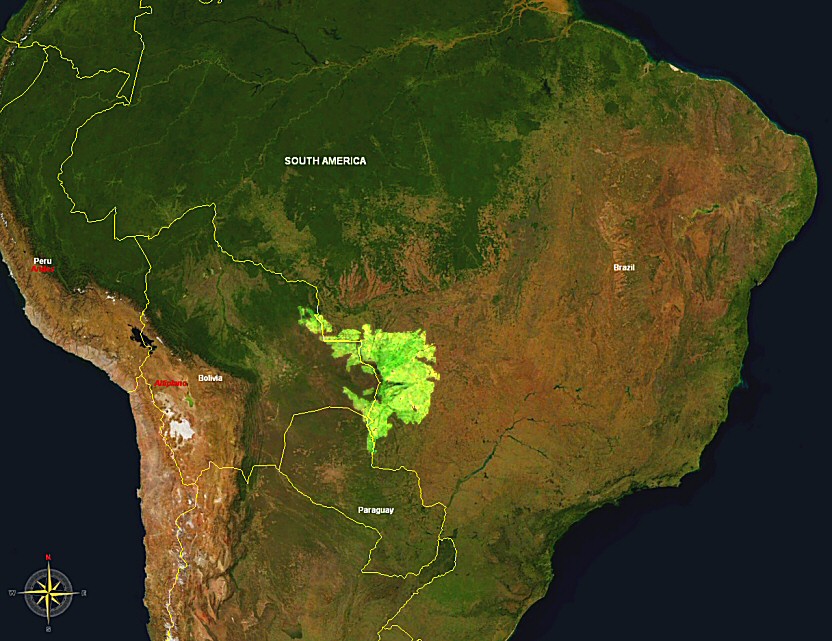 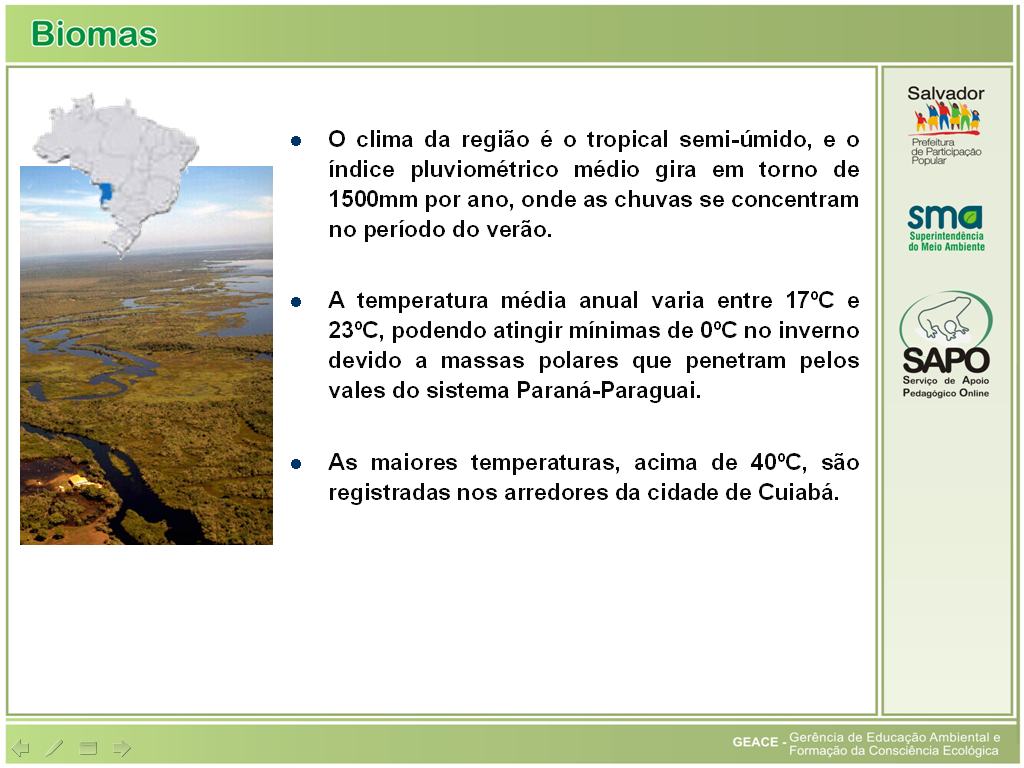 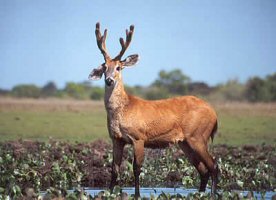 TUIUIÚ
Abriga uma das mais ricas reservas de vida selvagem do mundo

Em alguns locais mais elevados onde o solo não retém água a vegetação pode apresentar a vegetação típica de caatinga como cactus

Nas áreas que são inundadas durante as cheias anuais crescem gramíneas formando pastagens naturais